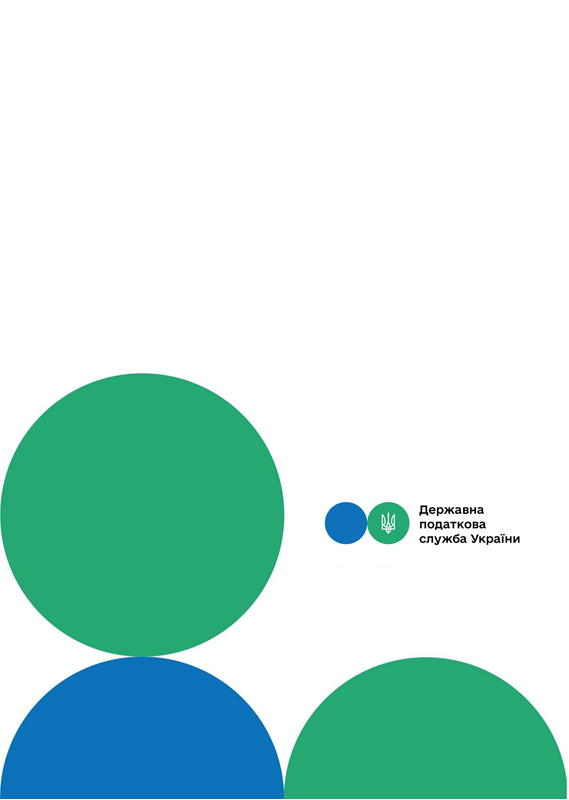 Головне управління ДПС у м. Києві
Друзі, підписуйтеся на офіційні сторінки Державної податкової служби України у соціальних мережах, де ви зможете переглянути новини, актуальні роз'яснення податкових новацій, а також інфографіки, коментарі керівництва, фахівців служби! Буде корисно та цікаво!
Спілкуйтеся з податковою службою дистанційно за допомогою сервісу  «InfoTAX»:
ПРРО від ДПС
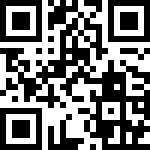 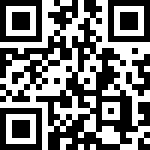 канал ДПС «Telegram»
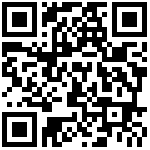 сторінка на «Youtube» каналі ДПС
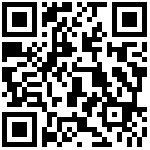 сторінка ДПС на «Facеbook»
Офіційний веб-портал  Державної податкової  служби України: tax.gov.ua
Інформаційно-довідковий департамент ДПС: 0-800-501-007
Серпень 2023
3
тРАВ
різні форми розрахунку (готівкова/безготівкова/комбінована);
оформлення знижки/повернення товару на окремий товар/чек;
формування та перегляд X-звіту, Z-звіту;
відправка Z-звіту до фіскального сервера;
перехід/вихід у/з режиму офлайн із можливістю збереження/передачі даних до фіскального сервера.
	Версія для завантаження безоплатного ПРРО від ДПС знаходиться за посиланням: https://tax.gov.ua/baneryi/programni-rro/.
	З інформаційними матеріалами щодо ПРРО можна ознайомитися за посиланням: https://tax.gov.ua/baneryi/programni-rro/.
Інформаційна підтримка за телефоном: 0800501007.
	Суб’єкт господарювання для проведення розрахункових операцій обирає за власним бажанням ПРРО від ДПС чи будь-яке інше (комерційне) рішення.
Головне управління ДПС у м. Києві інформує, що ДПС України продовжує роботу із вдосконалення функціоналу безоплатного ПРРО, створюючи бізнесу зручні умови для виконання вимог щодо фіскалізації розрахункових операцій.
	ПРРО від ДПС – це програмне рішення, застосовне для операційних систем Windows, Android, iOS, та Web-версія, яке інтегрується з фіскальним сервером ДПС.
	Функціональні можливості ПРРО від ДПС:
відкриття/закриття/автозакриття зміни;
формування, реєстрація, видача чеків;
додавання товарів/послуг у чек з номенклатури або вручну;
друк та відправка фіскальних чеків покупцям на електронну пошту/месенджери;
ведення довідників номенклатури (експорт/імпорт даних);
ведення довідника ставок податків;
використання сканера штрихкодів;
додавання штрихкоду марки акцизного податку;
1
2